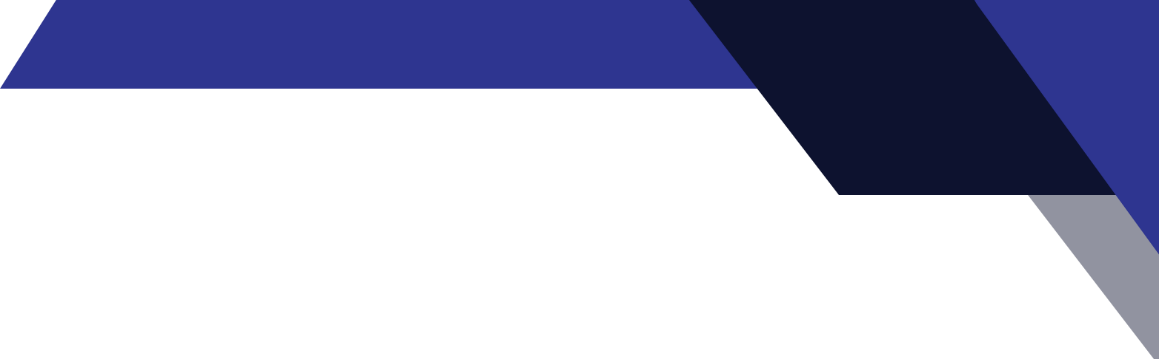 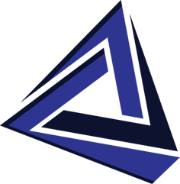 ПРОМБЕЗ-ЭКСПЕРТ
Общество с ограниченной ответственностью
Общество с ограниченной ответственностью «ПРОМБЕЗ-ЭКСПЕРТ»
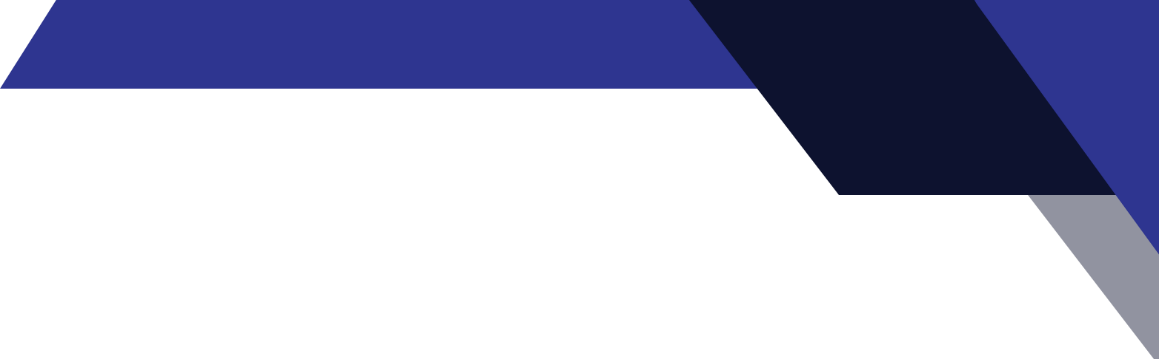 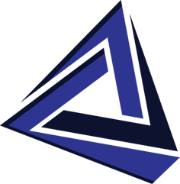 ПРОМБЕЗ-ЭКСПЕРТ
Общая информация об учебном центре
Общество с ограниченной ответственностью
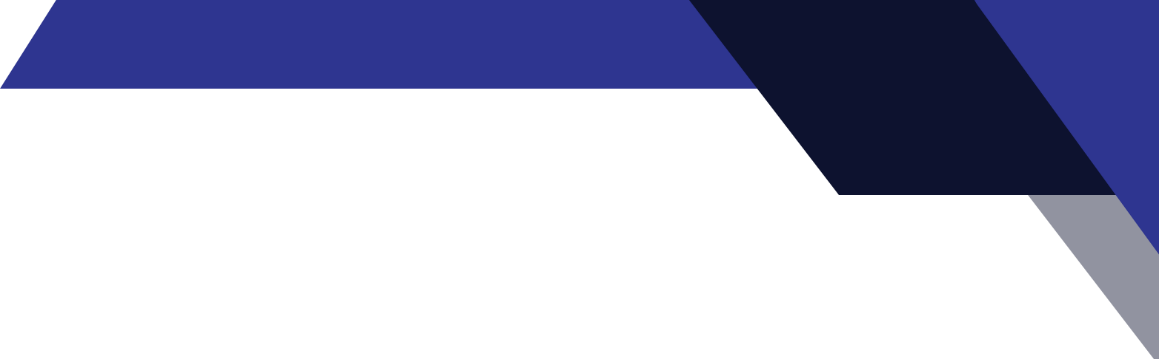 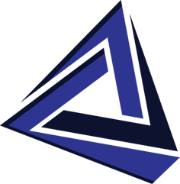 ПРОМБЕЗ-ЭКСПЕРТ
Состав преподавательского состава
Общество с ограниченной ответственностью
Обучение проводится по утвержденным программам с привлечением высококвалифицированных преподавателей. Основу нашего преподавательского коллектива составляют практикующие специалисты с реальным опытом работы, глубоко погруженные в свою профессию и ставшие знатоками своего дела. 

	Всего в ООО «ПБ-ЭКСПЕРТ» 7 преподавателей:

Абдуллин Ильшат Халитович;
Абулкарамова Рина Ниязовна;
Алексеев Николай Юрьевич;
Гришин Дмитрий Николаевич;
Жмаев Алексей Александрович;
Шафеев Руслан Фаритович;
Шафиков Фаниль Фаритович.
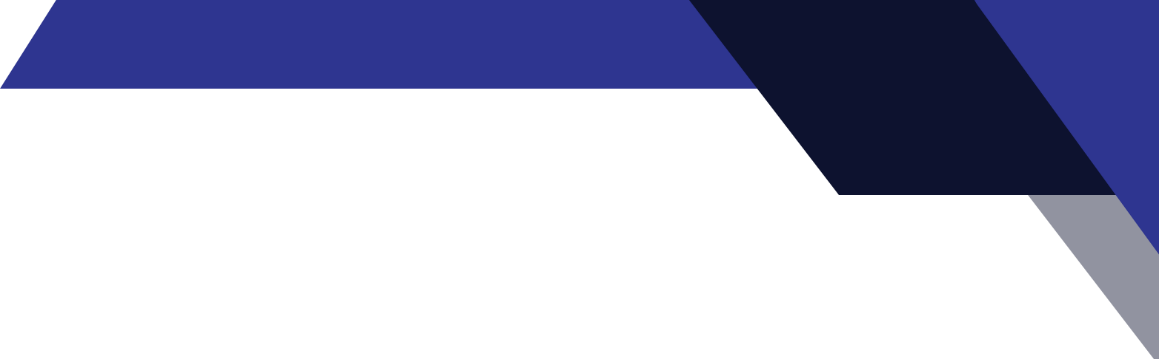 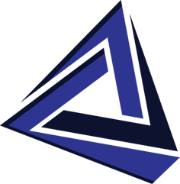 ПРОМБЕЗ-ЭКСПЕРТ
Инфраструктура учебного центра
Общество с ограниченной ответственностью
Для реализации программ в ООО «ПБ-ЭКСПЕРТ» используется оборудованный учебный класс.

Материально-технические условия реализации программы:

компьютер - 10 шт.;
экран с диапроектором-1шт.;
VR-технологии (применение VR-очков);
доска - 1шт.;
стол преподавательский – 1 шт.;
столы ученические - 15 шт.;
стулья - 30 шт.,
стенды;
мультимедийные средства;
сканер;
web-камеры;
наушники;
аудиотехника.
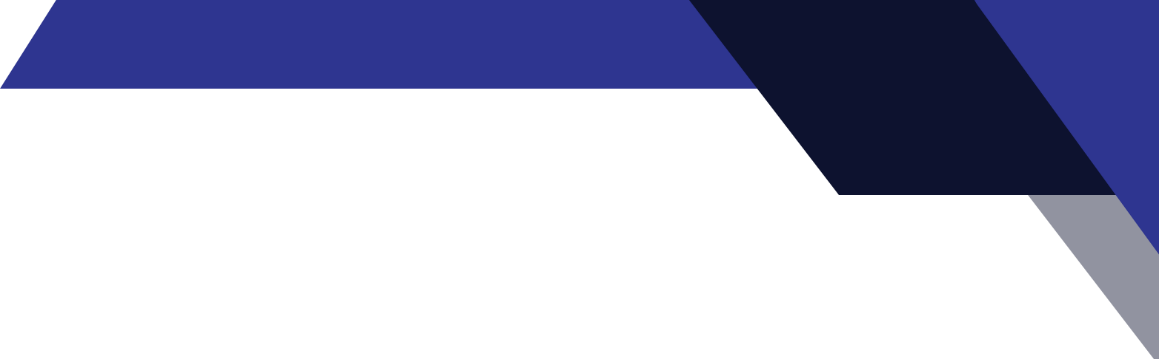 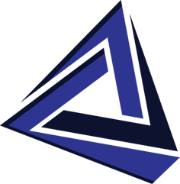 ПРОМБЕЗ-ЭКСПЕРТ
Перечень реализуемых программ
Общество с ограниченной ответственностью
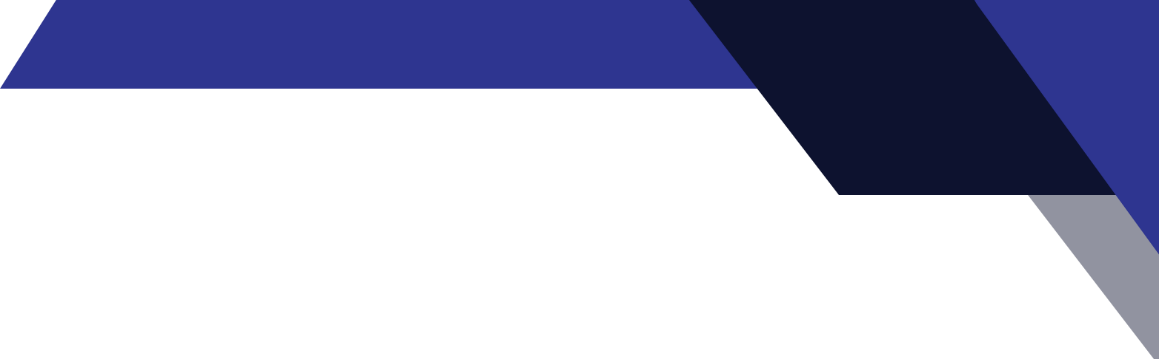 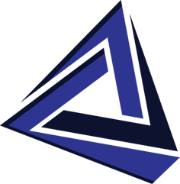 ПРОМБЕЗ-ЭКСПЕРТ
Перечень реализуемых программ
Общество с ограниченной ответственностью
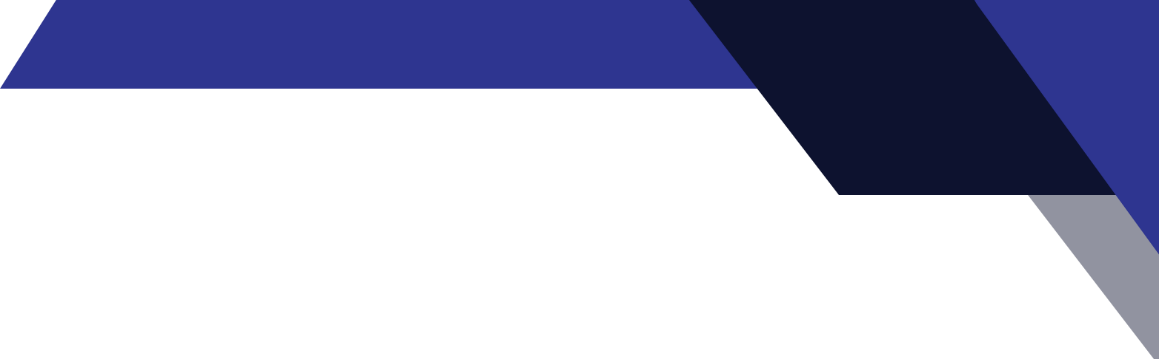 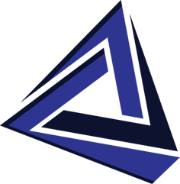 ПРОМБЕЗ-ЭКСПЕРТ
Перечень реализуемых программ
Общество с ограниченной ответственностью
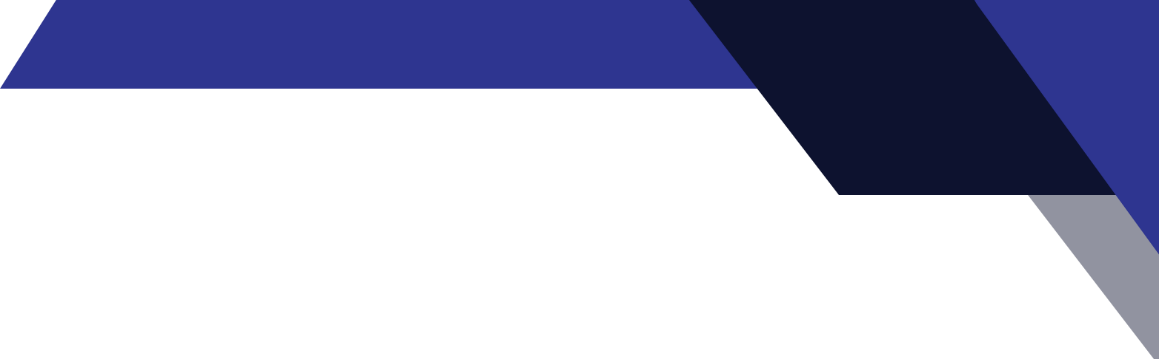 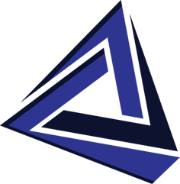 ПРОМБЕЗ-ЭКСПЕРТ
Образовательная лицензия
Общество с ограниченной ответственностью
Общество с ограниченной ответственностью «ПРОМБЕЗ-ЭКСПЕРТ» осуществляет образовательную деятельность на основании Лицензии от 06 августа 2021 г. № 5609, выданной Министерством образования Республики Башкортостан.
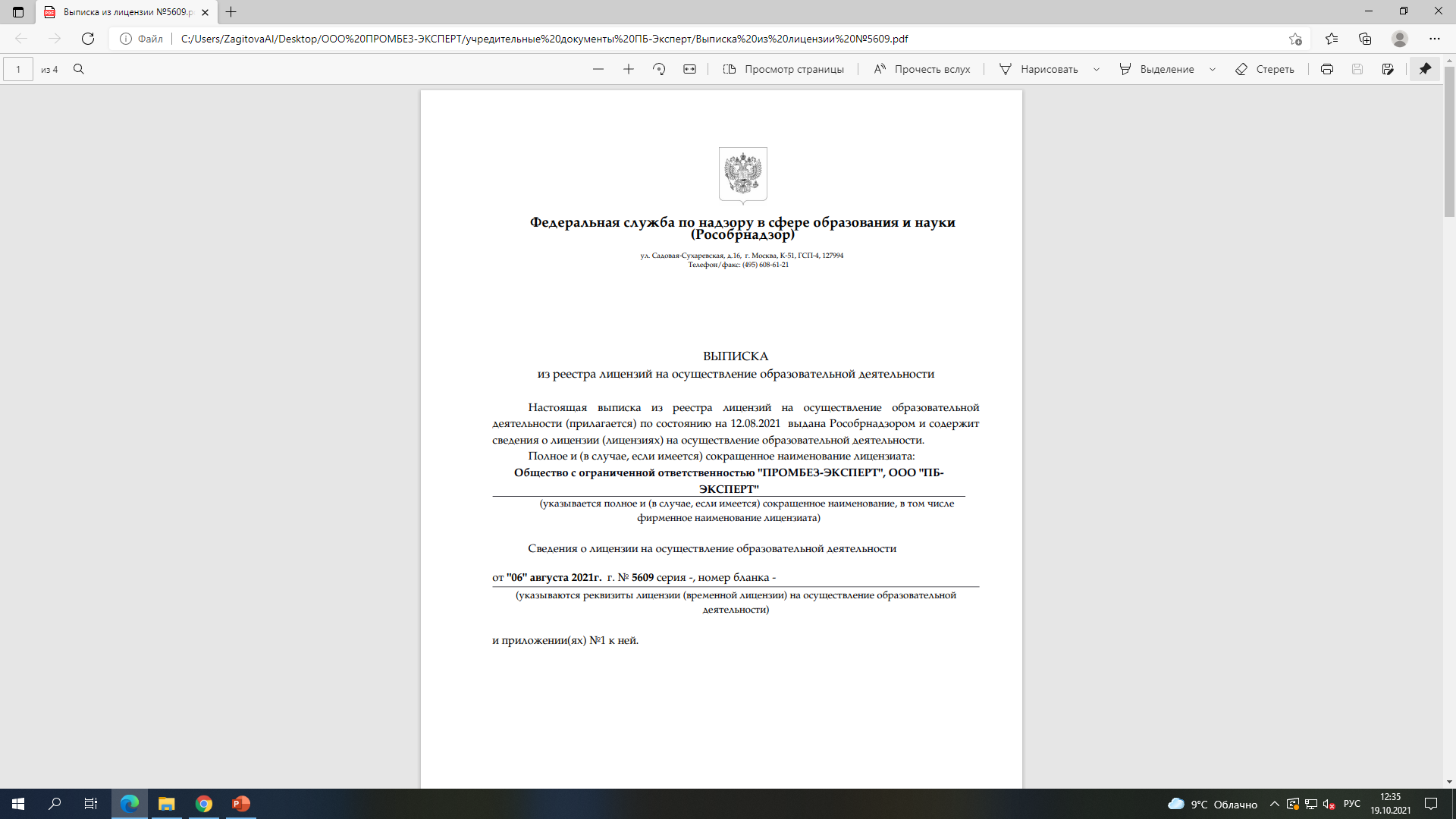 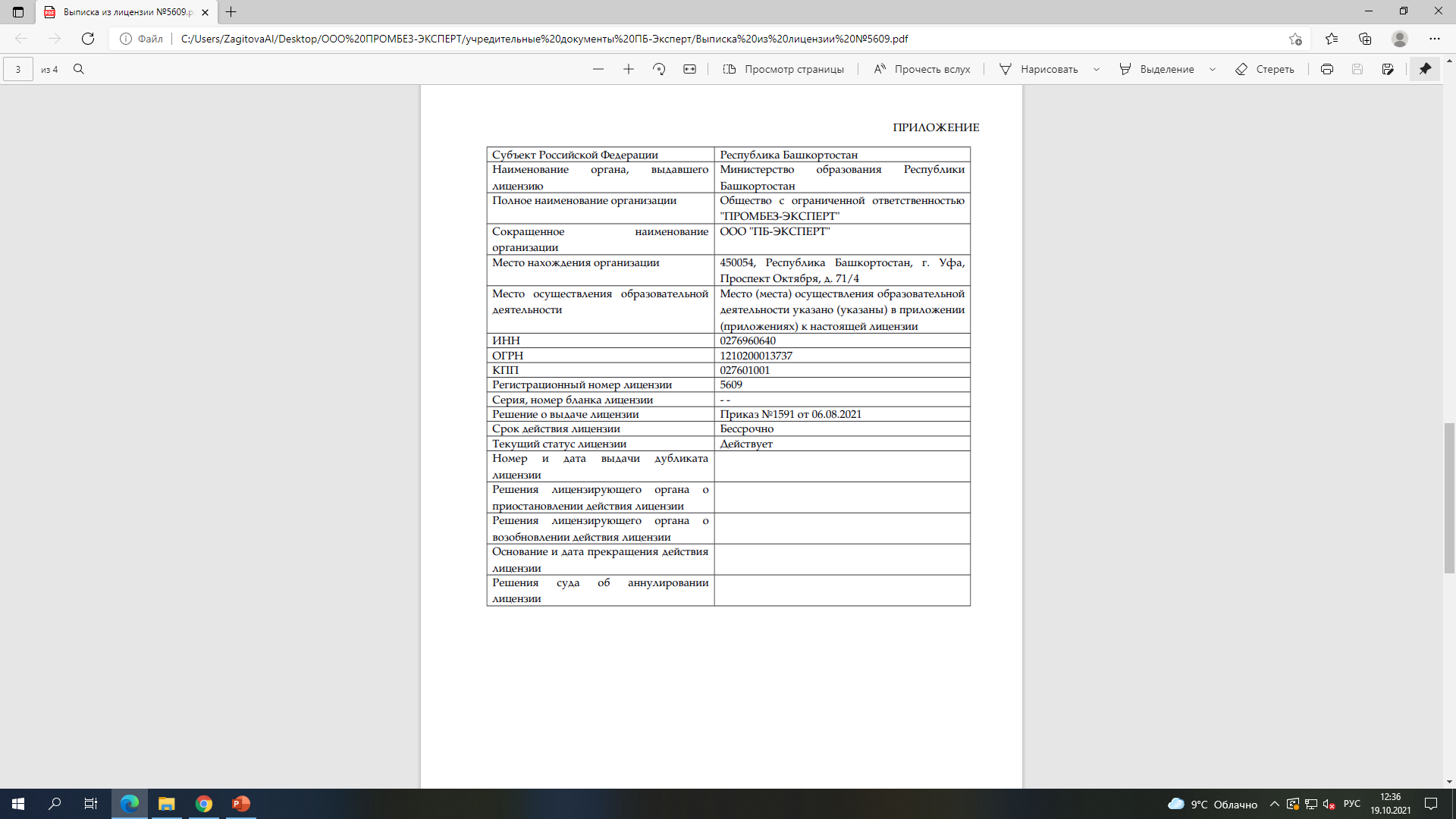 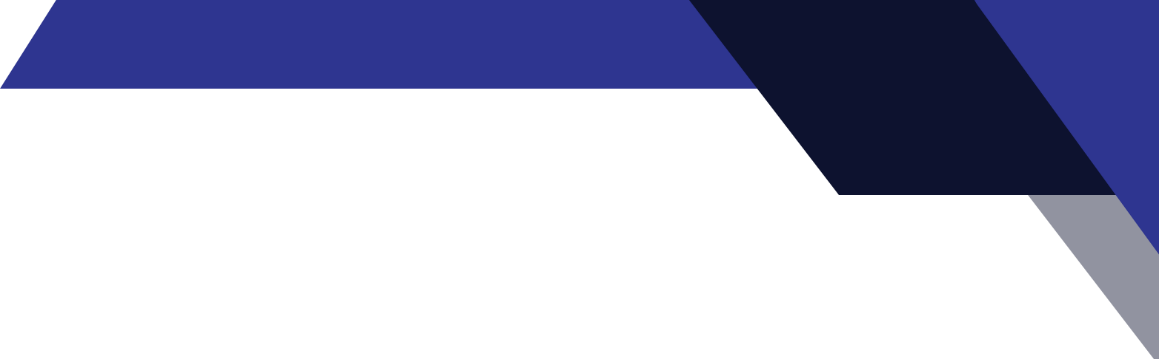 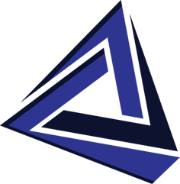 ПРОМБЕЗ-ЭКСПЕРТ
Обучение в ООО «ПБ-ЭКСПЕРТ»
Общество с ограниченной ответственностью
Общество с ограниченной ответственностью «ПРОМБЕЗ-ЭКСПЕРТ» осуществляет образовательную деятельность как в очной форме с применение VR-технологий, так и дистанционно с помощью информационной системы СДО ПРОФ.
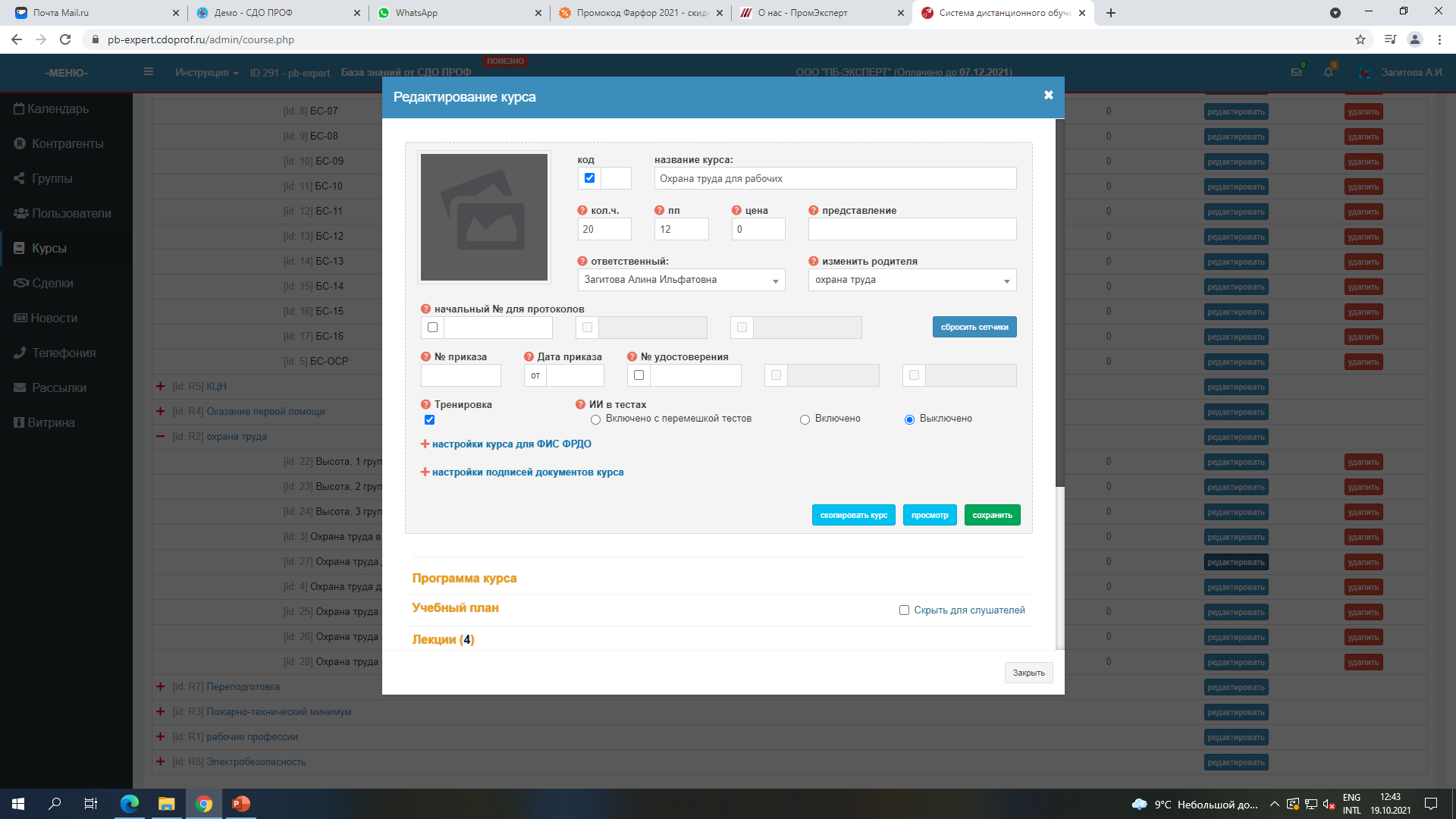 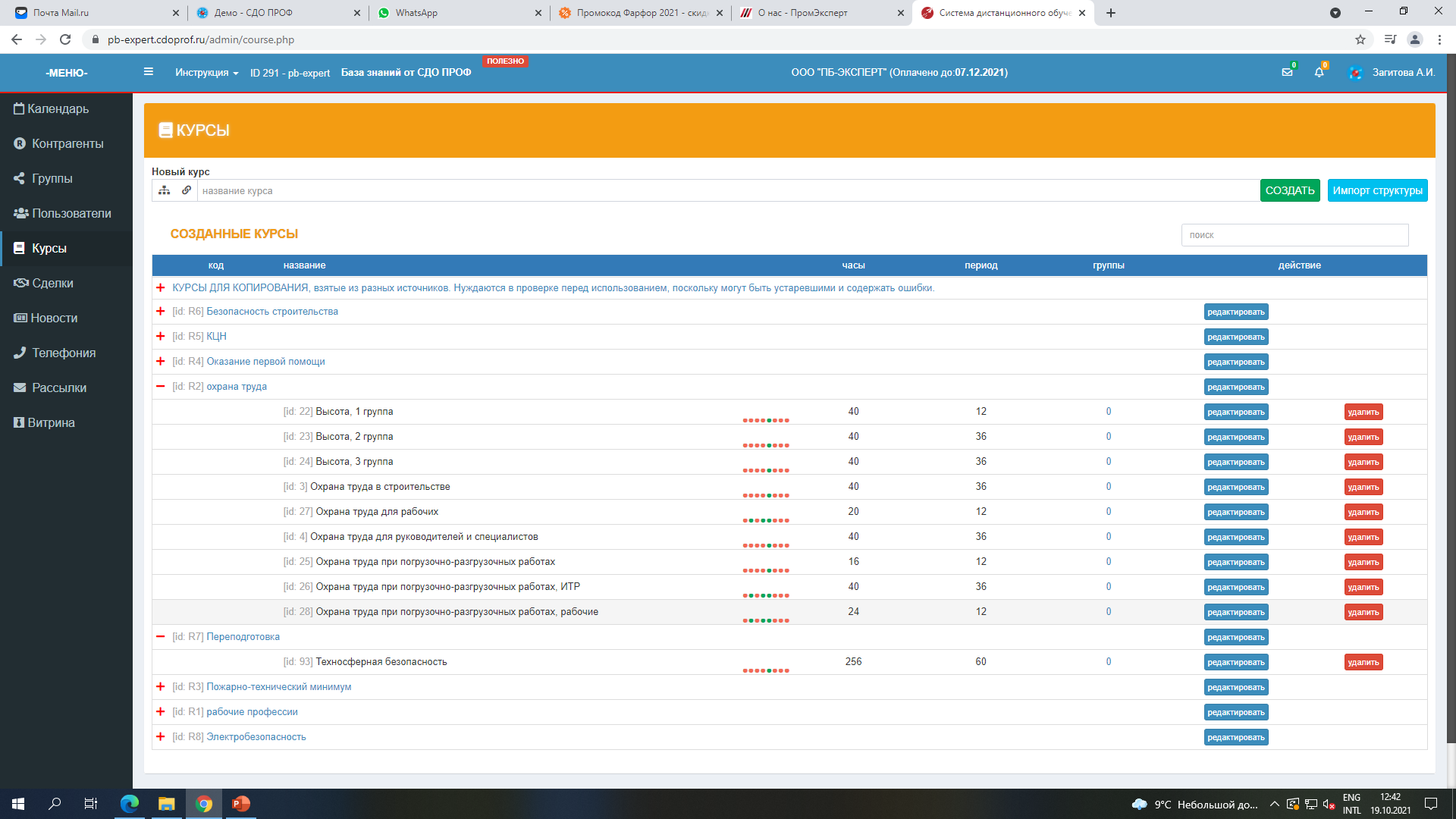 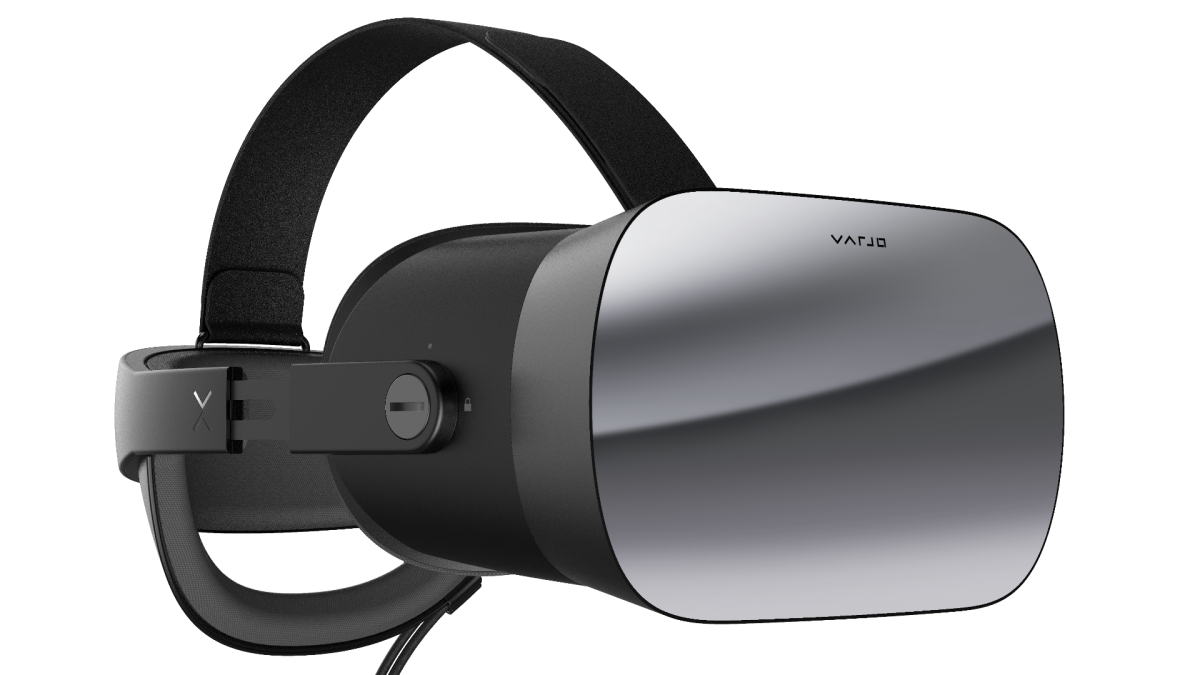 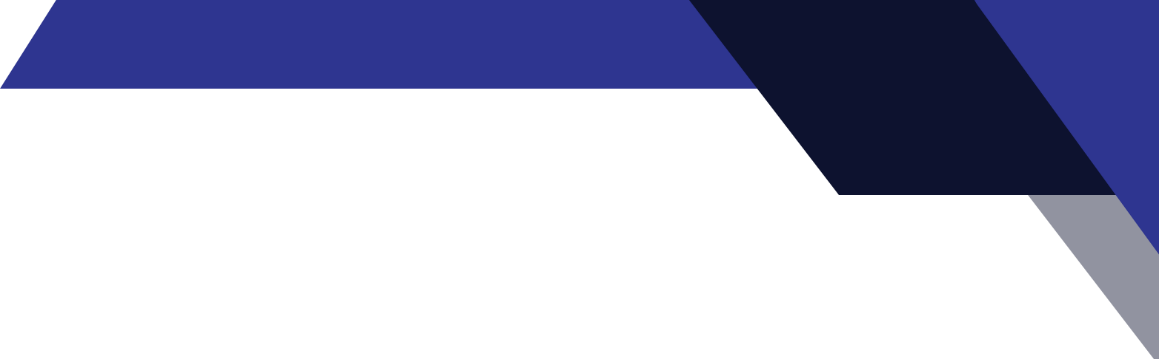 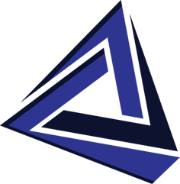 ПРОМБЕЗ-ЭКСПЕРТ
Общество с ограниченной ответственностью
Спасибо
за внимание!